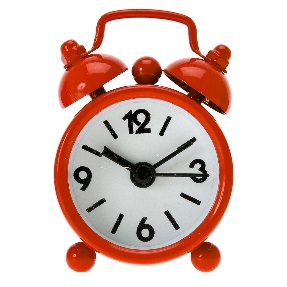 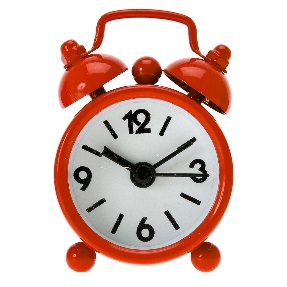 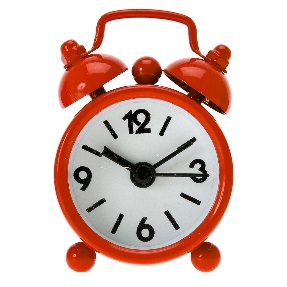 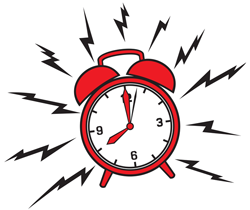 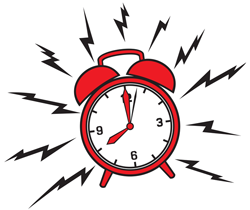 Le SUBJONCTIF
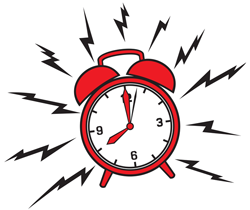 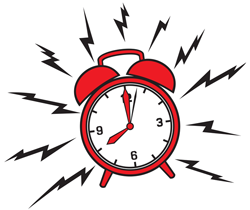 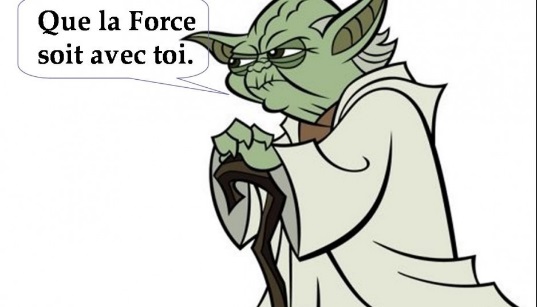 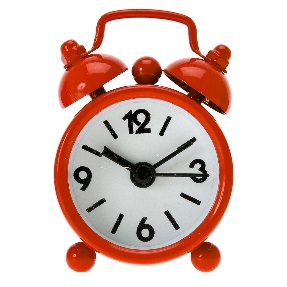 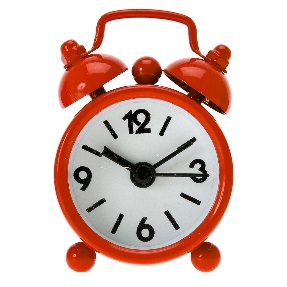 Le SUBJONCTIF:
Q: Qu’est-ce que c’est?
A: C’est un MODE verbal (comme l’impératif ou indicatif) avec les temps séparés (comme si les verbes étaient dans un “univers parallèle)

Normalement, il s’agit de quelque chose d’hypothétique ou quelque chose de douteux qui peut (ou ne peut pas) se produire
		Ex: je veux que tu te jettes par la fenêtre
			( = I want that you might jump out of the window)
L’hypothèse…la personne va sauter? …peut-être oui, peut-être non..
La règle des trois alarmes:
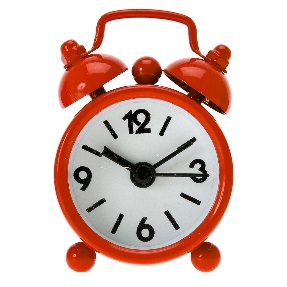 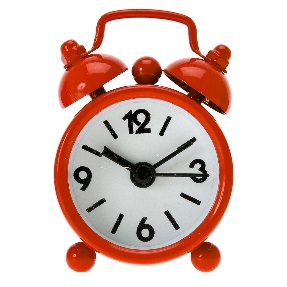 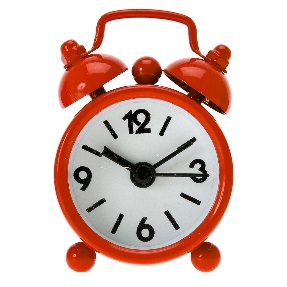 Est-ce qu’il y a DEUX sujets différents? 
		(si OUI, sonne l’alarme #1 et continue)

2. 	Est-ce qu’il y a DEUX clauses séparées par QUE/QUI? 
		(si OUI, sonne l’alarme #2 et continue)
					
Qu’est-ce qui se passe dans la clause principale? 
	(si la clause principale contient un verbe ou expression qui oblige le 	subjonctif, le DEUXIÈME verbe va être conjugué au subjonctif)
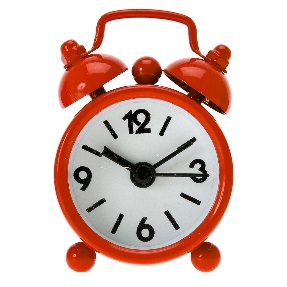 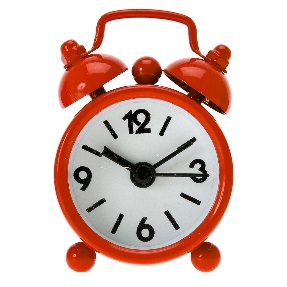 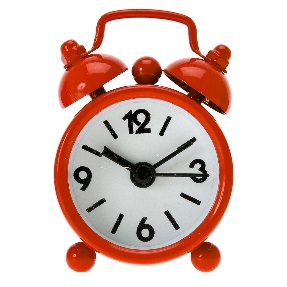 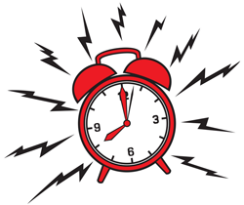 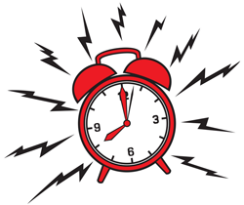 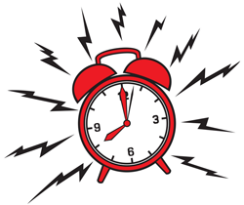 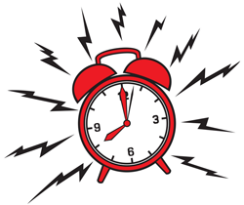 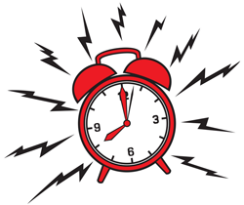 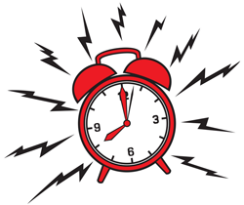 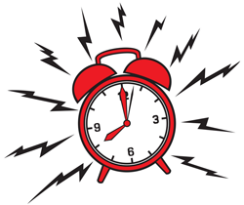 Les 8 situations qui obligent le subjonctif (1):
Verbes ou expressions de DÉSIR, VOULOIR, SOUHAITER, PRÉFÉRER, NÉCESSITÉ, OBLIGATION (= desire, wanting, wishing , preference, necessity, obligation)

	Ex: Nous préférons que vous soyez calmes 
				(= we prefer you to be calm)
		Je veux que tu viennes avec moi 
				(= I want you to come with me)
Les 8 situations qui obligent le subjonctif (2):
Verbes ou expressions de DOUTER ou NIER (= doubt or denial)

 **Notez** si on utilise DOUTER ou NIER au négatif, 
alors, il ny a plus de doute et le deuxième verbe reste donc à l’indicatif

	Ex: Le prof doute que les étudiants sachent tout 
			(= the teacher doubts that the students know everything)

	       Le prof ne doute pas que les étudiants sont sympas 
			(= the teacher does not doubt that the students are nice)
*** ATTENTION***PENSER QUE & CROIRE QUE
Les verbes PENSER (= to think) & CROIRE (= to think/believe) 
utilisent le subjonctif dans les forms négatives ou interrogatives 
mais PAS dans la forme positive:
************************************************************************
Je pense qu’elle est belle = I think that she is beautiful
Nous croyons que le prof est stupide = we believe that the teacher is stupid
________________________________________________________________________
Elle ne pense pas que je sois beau = she doesn’t think that I am handsome
Vous ne croyez pas que les profs soient bons = y’all don’t believe that the teachers are good
________________________________________________________________________
Penses-tu que le repas soit bon? = do you think that the meal is good?
Croyons-nous que M. Oliver soit beau et intelligent? = do we think  that 								Mr. Oliver is handsome and smart?
Les 8 situations qui obligent le subjonctif (3):
Verbes ou expressions d’ ÉMOTION 

**Notez** ESPÉRER (= to hope) 
ne prend jamais le subjonctif, mais plutôt le futur simple de l’indicatif

	Ex: Je suis content que vous soyez venus 
				(= I’m happy that y’all have come)

	       J’espère que tu seras mon ami 
				(= I hope that you will be my friend)
Les 8 situations qui obligent le subjonctif (4):Après certaines conjonctions spécifiques:
avant que (+ NE) = before that

pour que 
			           = so/in order that
afin que 

bien que 
		           = although
quoique 

pourvu que = provided that
à condition que = provided that

de crainte que (+ NE) 
				             = for fear that
de peur que (+ NE) 

à moins que (+NE) = unless

jusqu’à ce que = until

sans que = without
Le “NE pléonastique”
Les expressions suivantes nécessitent NE avant le verbe au subjonctif:

avant que (+ NE) = before that

de crainte que (+ NE) 
				             = for fear that
de peur que (+ NE) 

à moins que (+NE) = unless

Ex: Nous irons à la plage à moins qu’il NE pleuve
 	= we will go to the beach unless it rains (LEST it might rain)
Les 8 situations qui obligent le subjonctif (5):
Après TOUTES les expressions impersonnelles 

**Notez** les expressions de:
 CERTAINTÉ, PROBABILITÉ & CERTITUDE prennent l’INDICATIF

	il est temps que = it’s time that
	il est possible que = it’s possible that
	il vaut mieux que = it’s better that
	il est dommage que = it’s a pity that
	il est nécessaire que = it’s necessary that
	il se peut que = it may be that

Ex: Il est dommage qu’il fasse mauvais (= it’s a pity the weather is bad)

       il est probable qu’il fera beau demain (= it’s likely that it will be nice weather tomorrow)
Les 8 situations qui obligent le subjonctif (6):
Après un ANTÉCÉDENT SUPERLATIF (= superlative antecedent)

	Ex: C’est le meilleur film que j’aie vu 
				(= it’s the best movie I’ve seen)

	      C’est le pire repas que j’aie mangé 
				(= it’s the worst meal I’ve eaten)
Les 8 situations qui obligent le subjonctif (7):
Après un  ANTÉCÉDENT  NÉGATIF (= negative antecedent)

	Ex: il n’y a rien que je puisse faire 
					(= there’s nothing I can do)
Les 8 situations qui obligent le subjonctif (8):
Après un  ANTÉCÉDENT NON-SPÉCIFIQUE 
		(= non-specific antecedent)

	Ex: Je cherche une personne qui puisse parler allemand 
			(= I’m looking for A person who can speak German)

		Je cherche la personne qui peut parler allemand 
			(= I’m looking for THE person who can speak German)
Les formes irrégulières du Présent du Subjonctif:-ER: Laver: lave, laves, lave, lavions, laviez, lavent-IR: Choisir: choisisse, choisisses, choisisse, choisissions, choisissiez, choisissent-RE: Vendre: vende, vendes, vende, vendions, vendiez, vendent~~~~~~~~~~~~~~~~~~~~~~~~~~~~~~~~~~~~~~~~~~~~~~~~~~~~~~~~~~~~~
Aller: 	aille, ailles, aille, allions, alliez, aillent
Avoir: 	aie, aies, ait, ayons, ayez, aient
Boire: 	boive, boives, boive, buvions, buviez, boivent
Devoir: doive, doives, doive, devions, deviez, doivent
Être: 	sois, sois, soit, soyons, soyez, soient
Faire: 	fasse, fasses, fasse, fassions, fassiez, fassent
Pouvoir: puisse, puisses, puisse, puissions, puissiez, puissent
Prendre: prenne, prennes, prenne, prenions, preniez, prennent
Savoir: sache, saches, sache, sachions, sachiez, sachent
Tenir: tienne, tiennes, tienne, tenions, teniez, tiennent
Venir: vienne, viennes, vienne, venions, veniez, viennent
Vouloir: veuille, veuilles, veuille, voulions, vouliez, veuillent
Les formes irrégulières du Présent du Subjonctif:
-ER: Laver: lave, laves, lave, lavions, laviez, lavent
-IR: Choisir: choisisse, choisisses, choisisse, choisissions, choisissiez, choisissent
-RE: Vendre: vende, vendes, vende, vendions, vendiez, vendent
~~~~~~~~~~~~~~~~~~~~~~~~~~~~~~~~~~~~~~~~~~~~~~~~~~~~~~~~~~~~~~~~~~~~~~~~~~~~~~~~~~~~~~~~~~~~~~~~~~~~~~~~~~~~~~~~~~~~~~~~~~~
Aller: 		aille, ailles, aille, allions, alliez, aillent
Avoir: 		aie, aies, ait, ayons, ayez, aient
Boire: 		boive, boives, boive, buvions, buviez, boivent
Devoir: 		doive, doives, doive, devions, deviez, doivent
Être: 		sois, sois, soit, soyons, soyez, soient
Faire: 		fasse, fasses, fasse, fassions, fassiez, fassent
Pouvoir: 		puisse, puisses, puisse, puissions, puissiez, puissent
Prendre: 		prenne, prennes, prenne, prenions, preniez, prennent
Savoir: 		sache, saches, sache, sachions, sachiez, sachent
Tenir: 		tienne, tiennes, tienne, tenions, teniez, tiennent
Venir: 		vienne, viennes, vienne, venions, veniez, viennent
Vouloir: 		veuille, veuilles, veuille, voulions, vouliez, veuillent
Pratique du  SUBJONCTIF  Décidez si vous avez besoin du subjonctif ou pas et écrivez la forme correcte des verbes:
1.       Il faut que mes amis _____________________________ (prendre) du café le matin.
	Il faut que mes amis ____prennent______ (prendre) du café le matin.
Mes parents sont contents que je __________________________ (réussir) en français.
	Mes parents sont contents que je ___réussisse___ (réussir) en français.
Nous sommes désolés que ton chat __________________________ (être) mort.
	Nous sommes désolés que ton chat ______soit____ (être) mort.
Il est important que les étudiants ___________________________ (vouloir) réussir.
	Il est important que les étudiants ____veuillent____ (vouloir) réussir.
Crois-tu qu’on __________________________ (devoir) danser en classe?
	Crois-tu qu’on _______doive_____ (devoir) danser en classe?
Nous ne croyons pas que ce test __________________________ (être) difficile.
	Nous ne croyons pas que ce test ______soit_____ (être) difficile.
Les professeurs croient que le subjonctif ________________ (être) facile
	Les professeurs croient que le subjonctif ____est___ (être) facile
8.        Mon père préfère _______________________________ (courir) dans le parc.
	Mon père préfère _______courir______ (courir) dans le parc.
9.         Le professeur désire que la classe ______________________ (pouvoir) comprendre.
	Le professeur désire que la classe _____puisse____ (pouvoir) comprendre.
Mes parents doutent que le professeur ________________________ (savoir) ce qu’il fait.
	Mes parents doutent que le professeur ____sache____ (savoir) ce qu’il fait.
11. Les étudiants ne doutent pas que le professeur ______________________ (avoir) raison.
	Les étudiants ne doutent pas que le professeur _____a____ (avoir) raison.
12. Les élèves savent que le prof ______________________ (savoir) ce qu’il fait
	Les élèves savent que le prof _____sait____ (savoir) ce qu’il fait
13. Nous cherchons quelqu’un qui ______________________ (pouvoir) nous aider.
	Nous cherchons quelqu’un qui ____puisse__ (pouvoir) nous aider.
14. Nous avons trouvé la personne qui _____________________ (pouvoir) nous aider.
	Nous avons trouvé la personne qui ____peut____ (pouvoir) nous aider.
15. Mes parents vont au centre commercial afin que ma mère  ______ (faire) les achats.
	Mes parents vont au centre commercial afin que ma mère  __fasse__ (faire) les achats.
16. Nous voudrions mieux ____________________________ (connaître) la capitale.
	Nous voudrions mieux ______connaître___ (connaître) la capitale.
17. Bien qu’il ___________________________ (faire) beau, je n’irai pas à la plage.
	Bien qu’il ______fasse____ (faire) beau, je n’irai pas à la plage.
18. Il est nécessaire que tu ___________________________ (comprendre) le français.
	Il est nécessaire que tu ____comprennes_____ (comprendre) le français.
19. Mon père est certain que son entreprise  ___________ (avoir) gagné de l’argent cette année.
	Mon père est certain que son entreprise  __a__ (avoir) gagné de l’argent cette année.
20. Je souhaite que vous ____________________________ (venir) tous à ma boum.
	Je souhaite que vous _______veniez______ (venir) tous à ma boum.